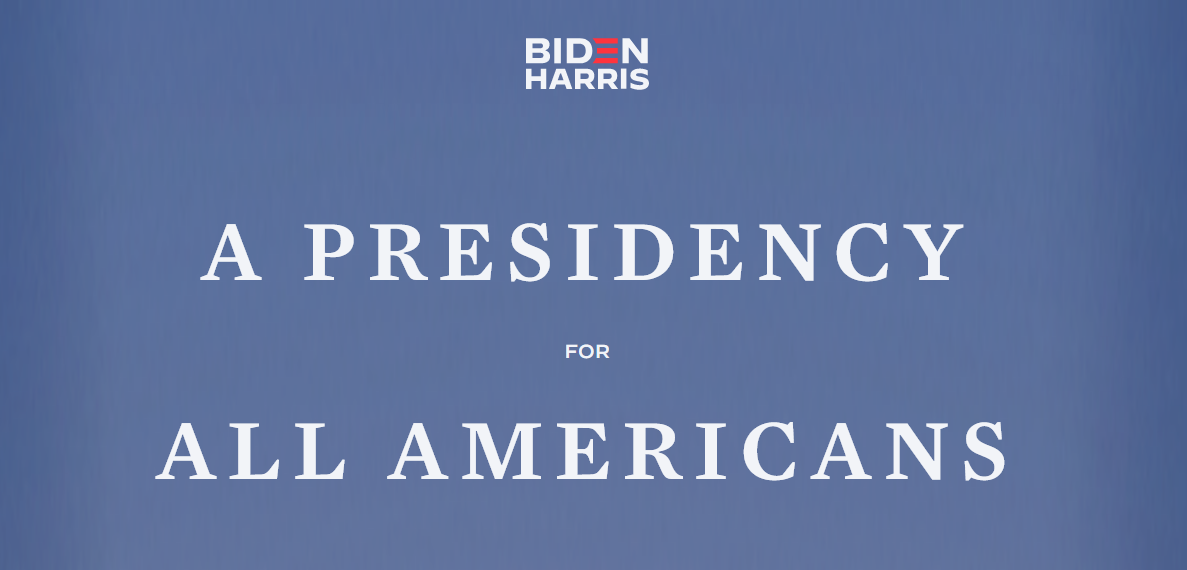 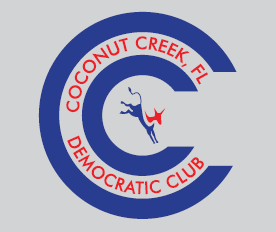 welcome
National Anthem
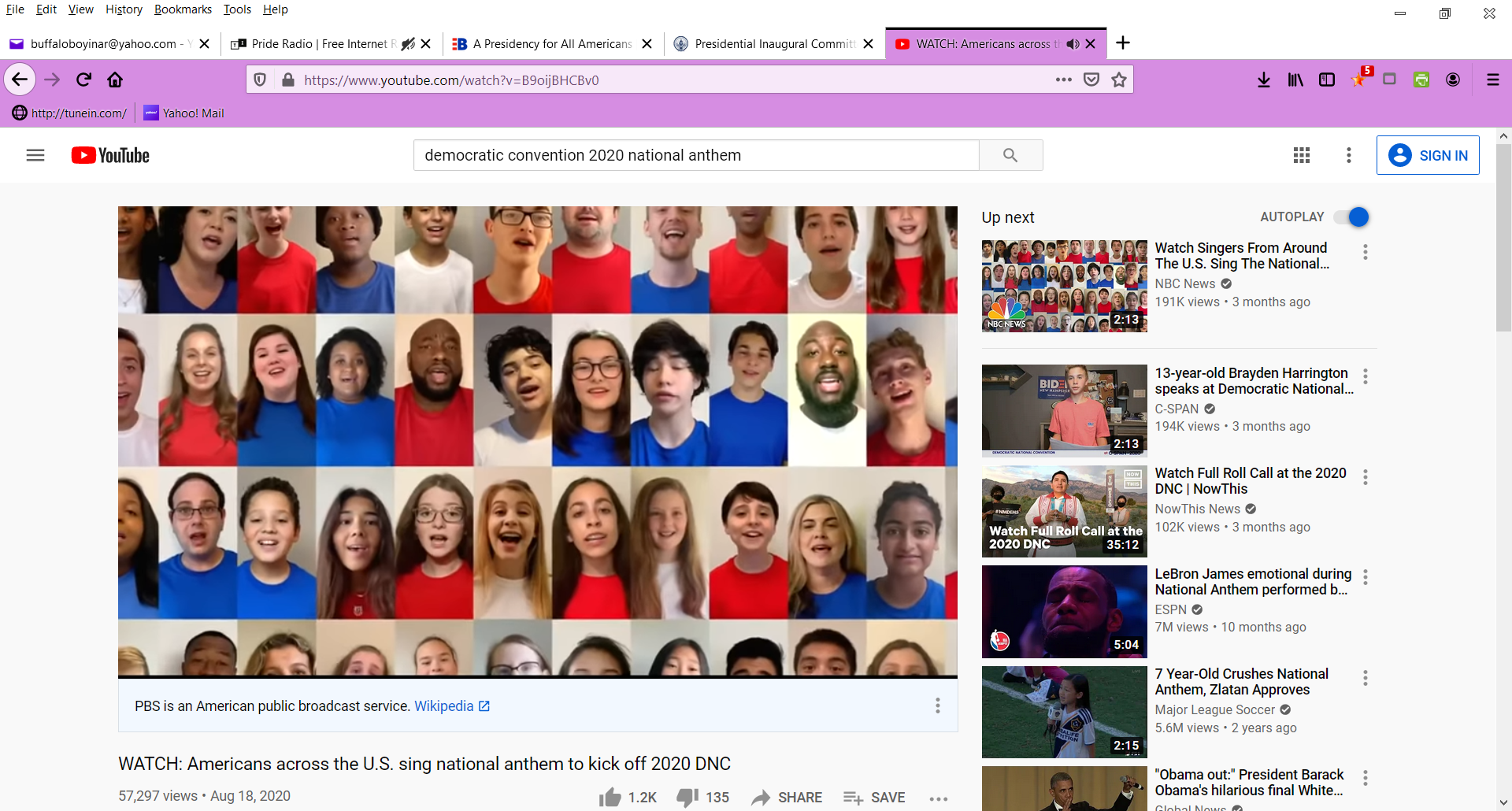 https://www.youtube.com/watch?v=B9oijBHCBv0
Pledge of Allegiance
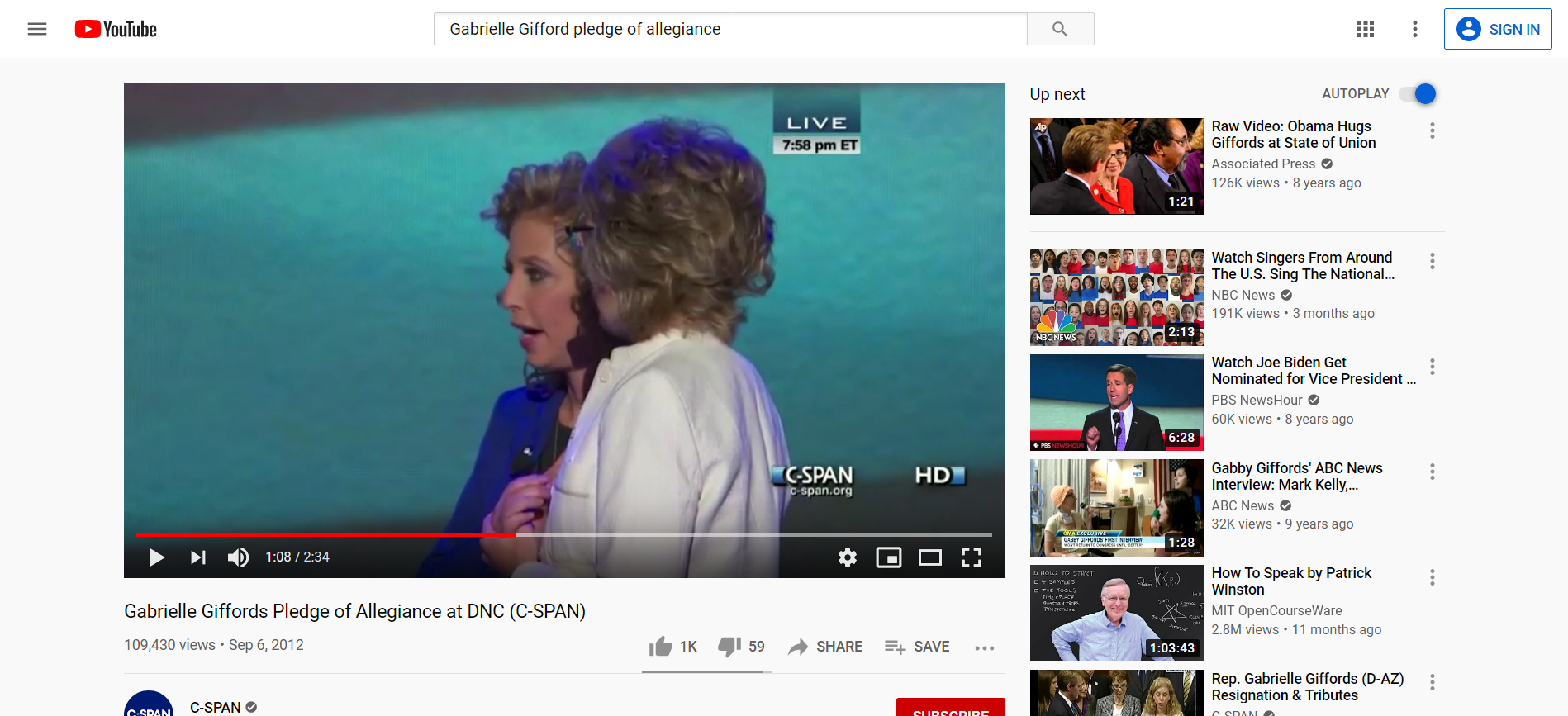 https://youtu.be/cbFMHZprAmA?t=68
Speaker View
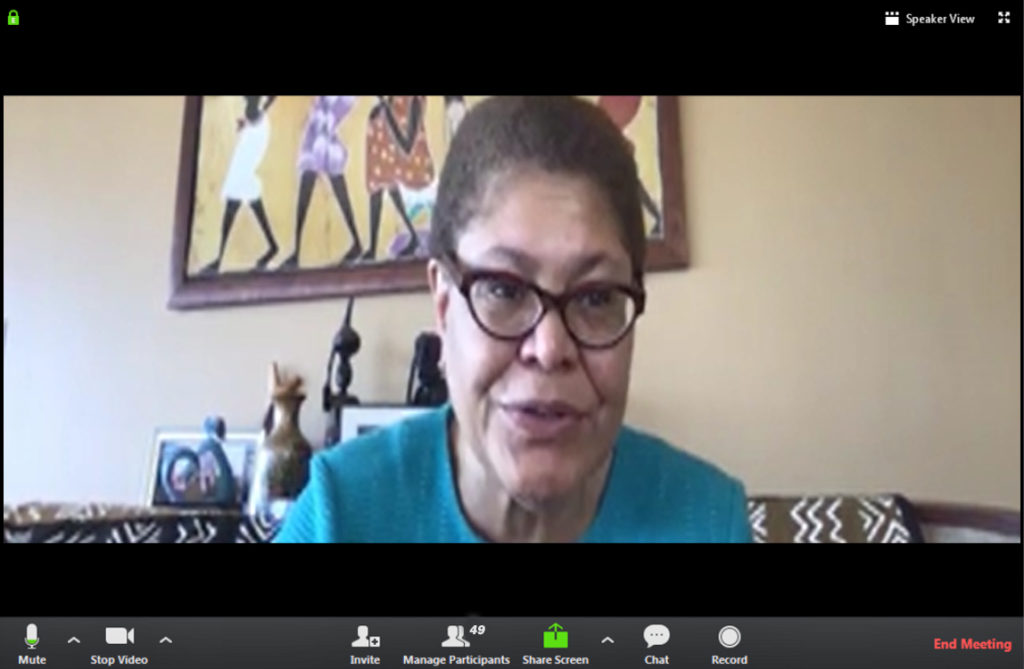 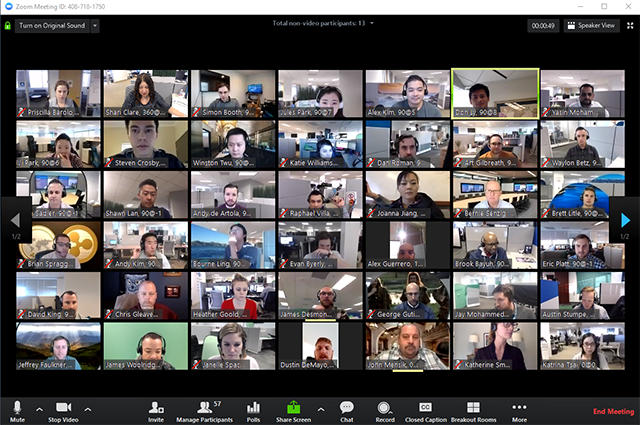 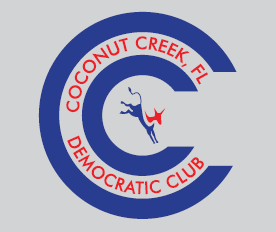 Club Business
Treasurer’s Report
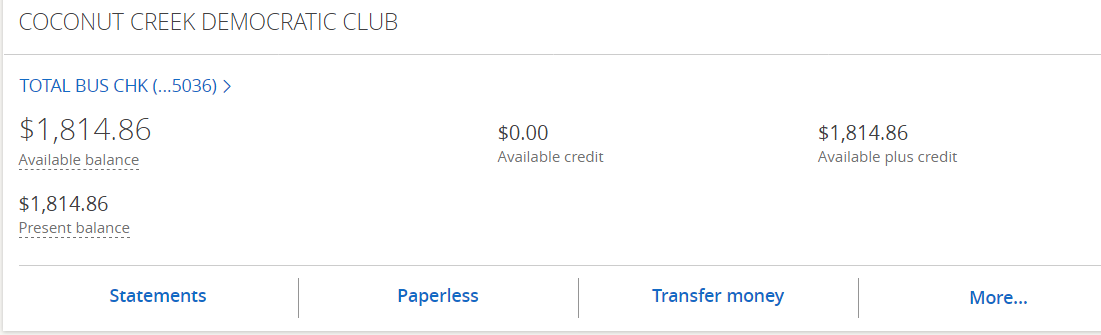 Fair Fight
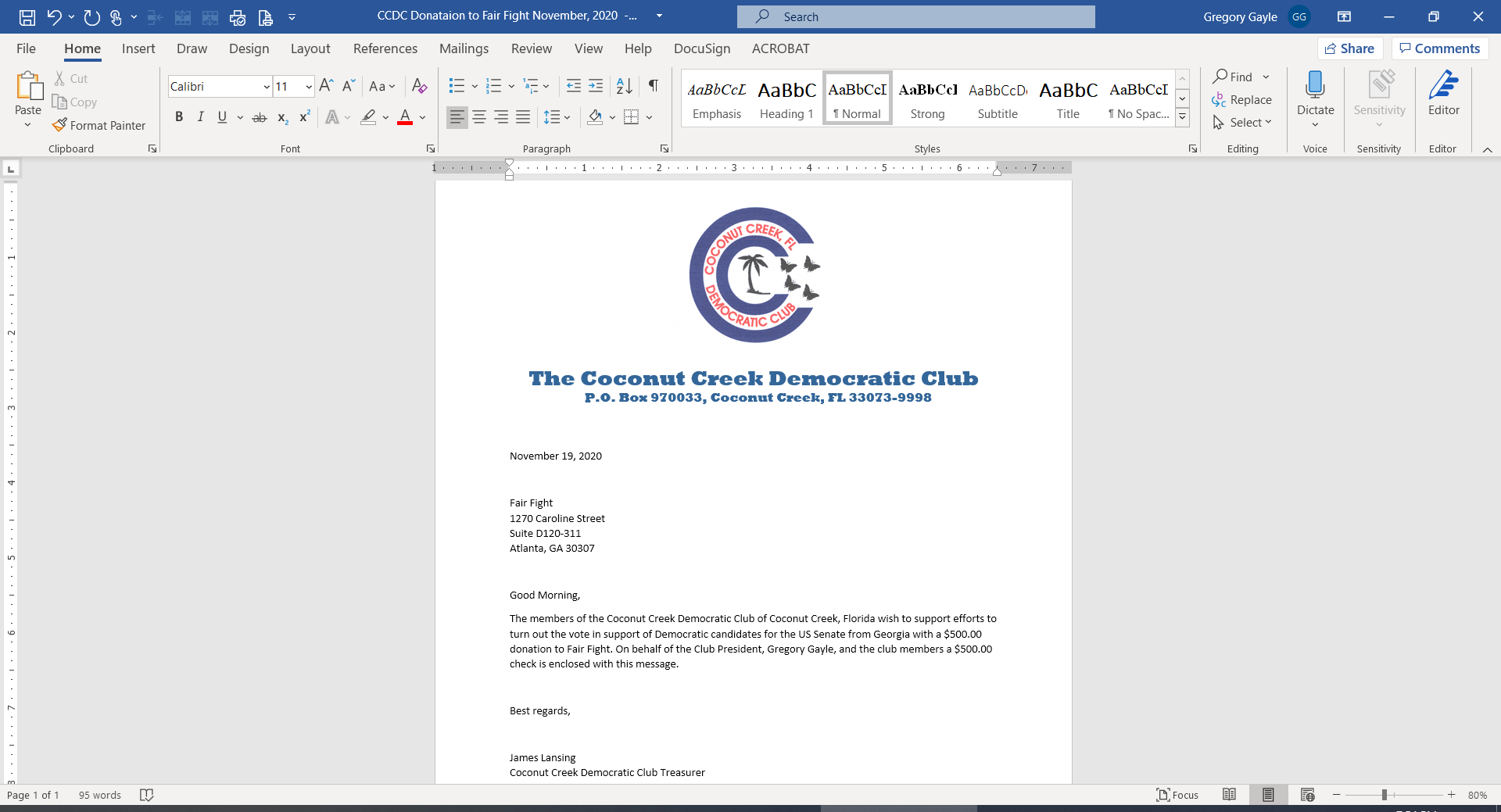 $500 for the Georgia senatorial campaigns.
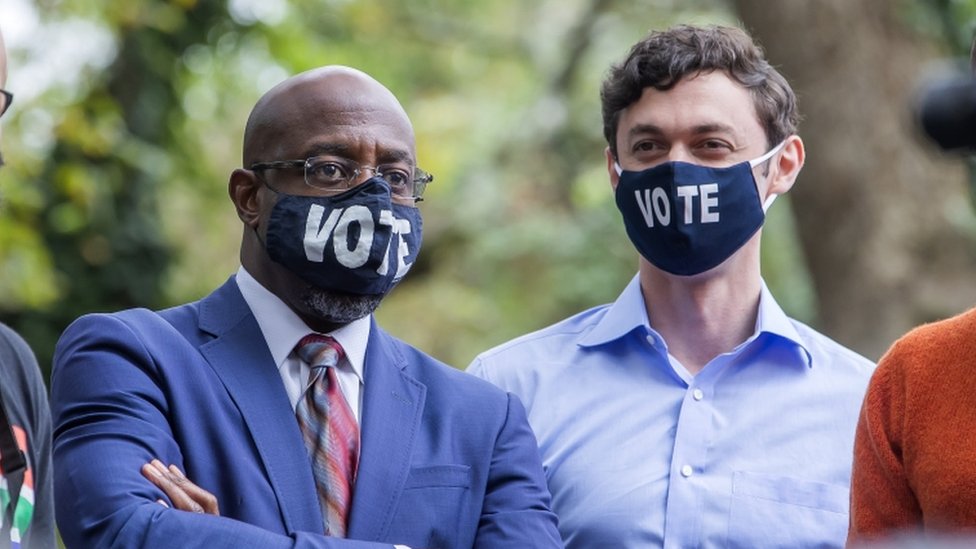 Jon Ossoff
Dr. Raphael Warnock
Broward Democratic Party
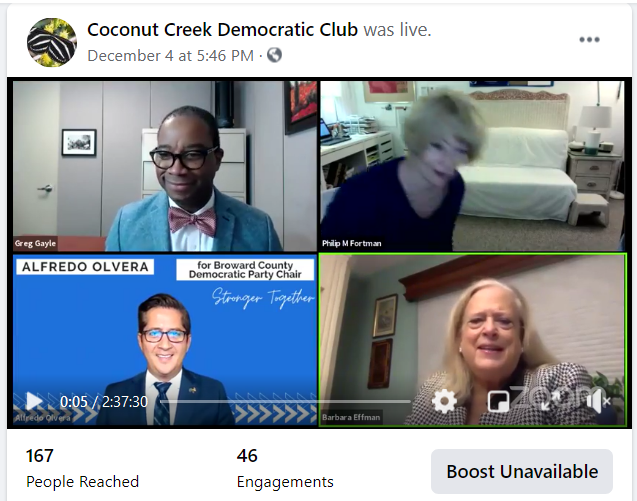 Broward Democratic Party
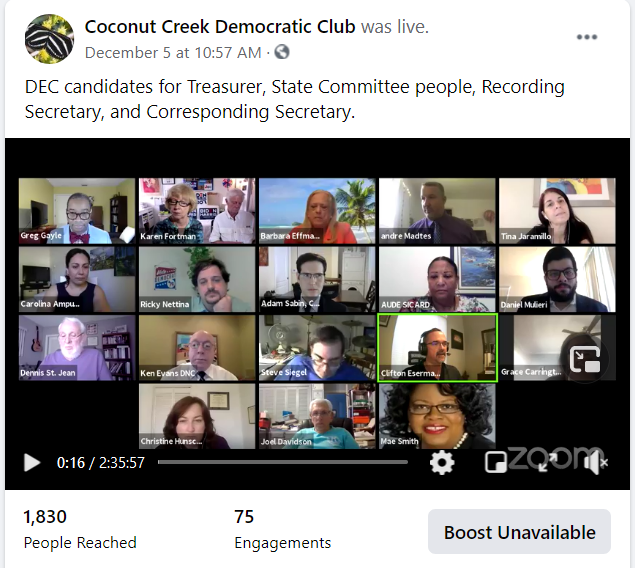 Broward Democratic Party
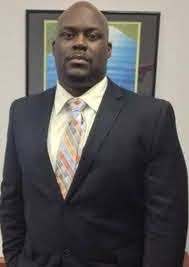 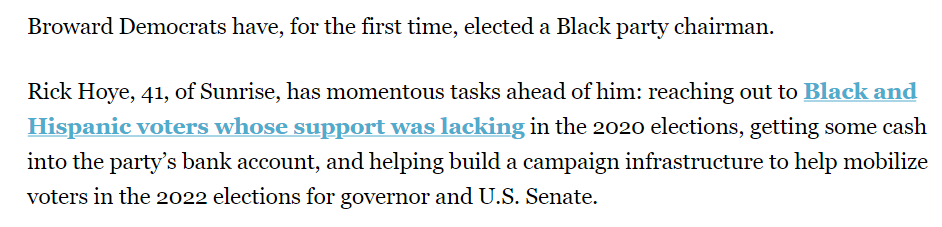 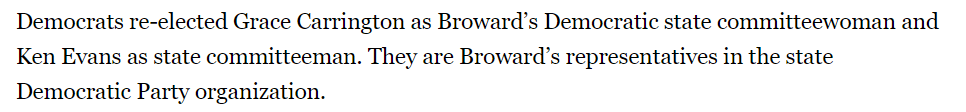 Board Discussions
Contact precinct members to assist with outreach

Email to members to renew their membership

Send emails to members on different topics

Coconut Creek Commission Candidate Forum
Tues, Feb 9, 2021

Moving our March meeting to March 2, 2021
Lincoln Project
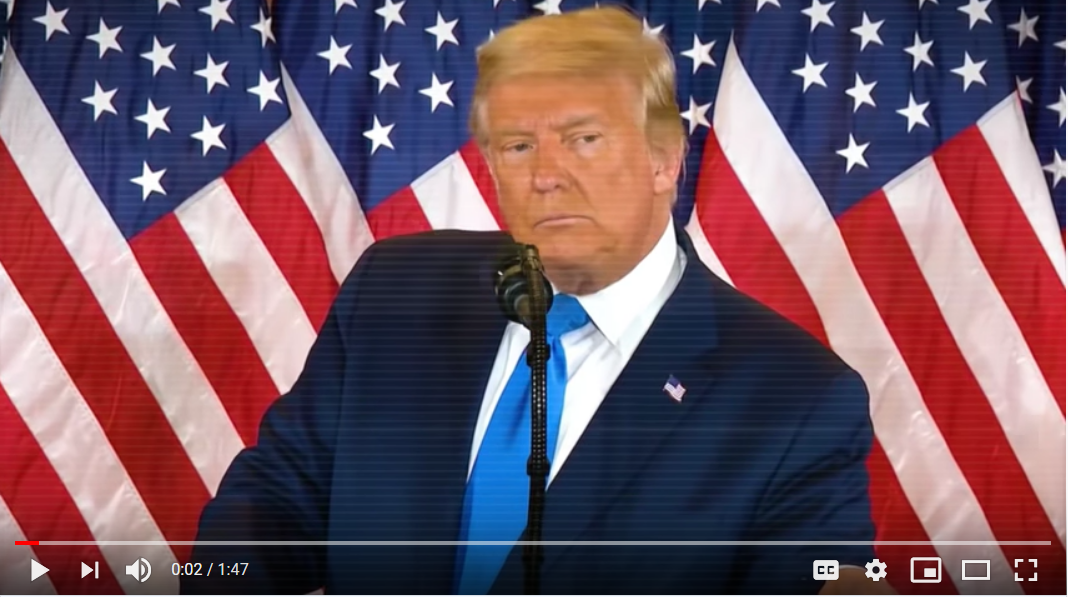 https://www.youtube.com/watch?v=N6Y4XwiLD0o
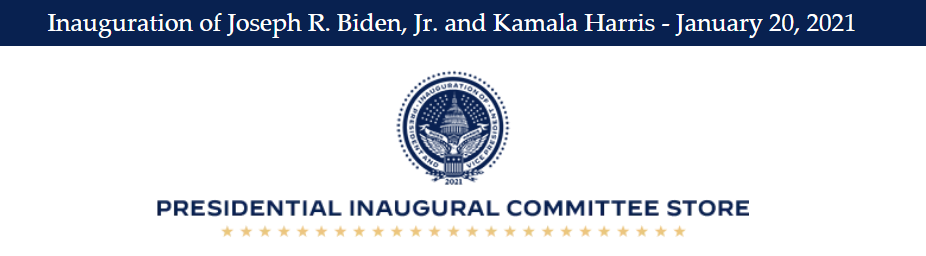 President Biden’s Cabinet
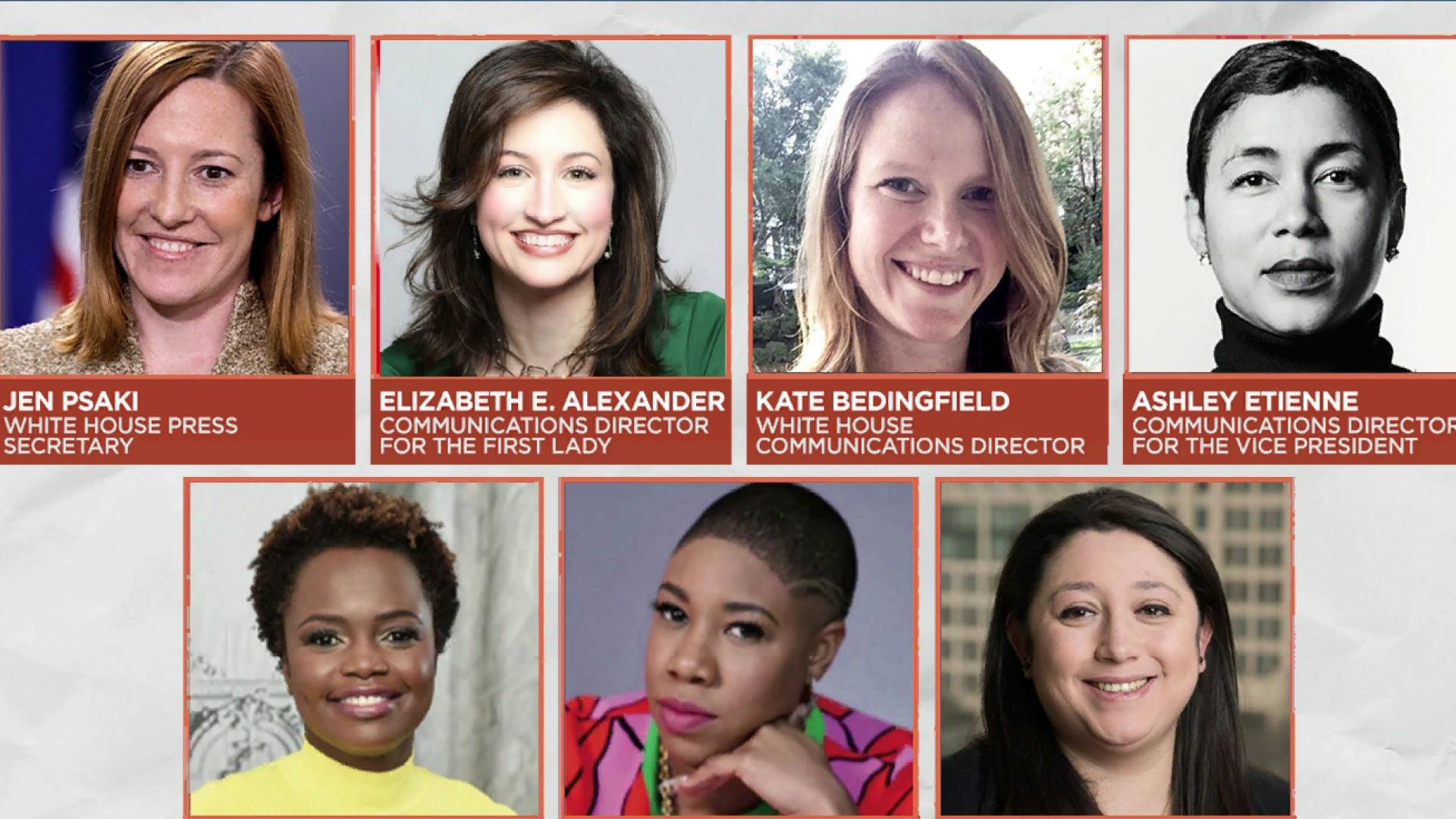 President Biden’s Cabinet
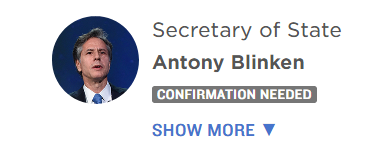 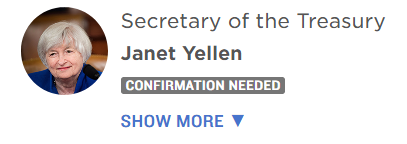 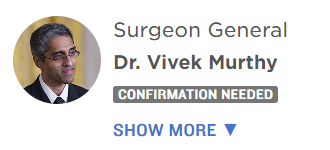 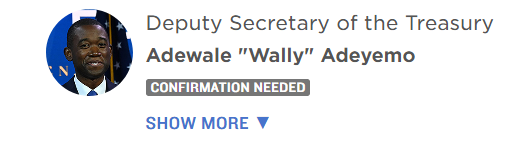 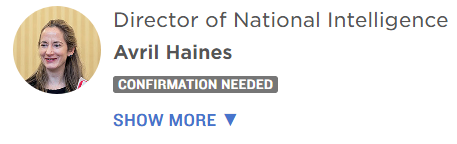 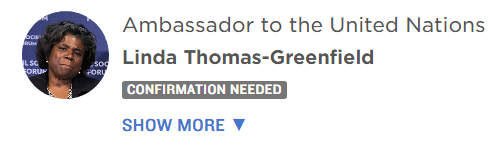 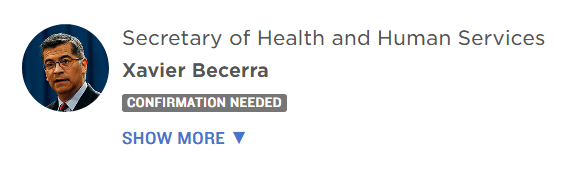 President Biden’s Cabinet
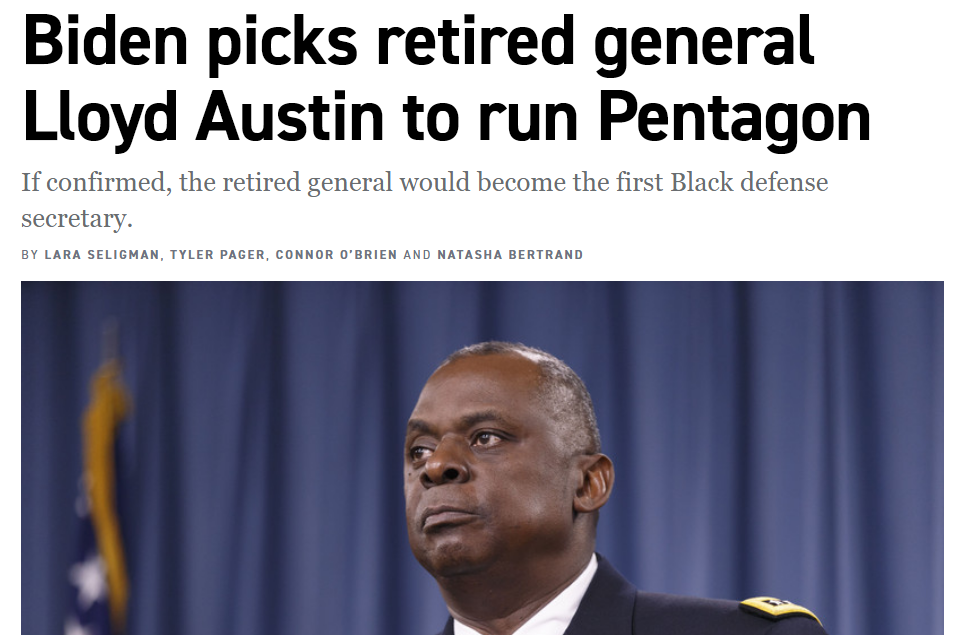 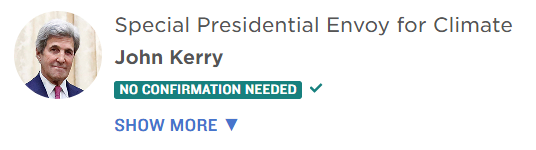 Trump’s Cabinet
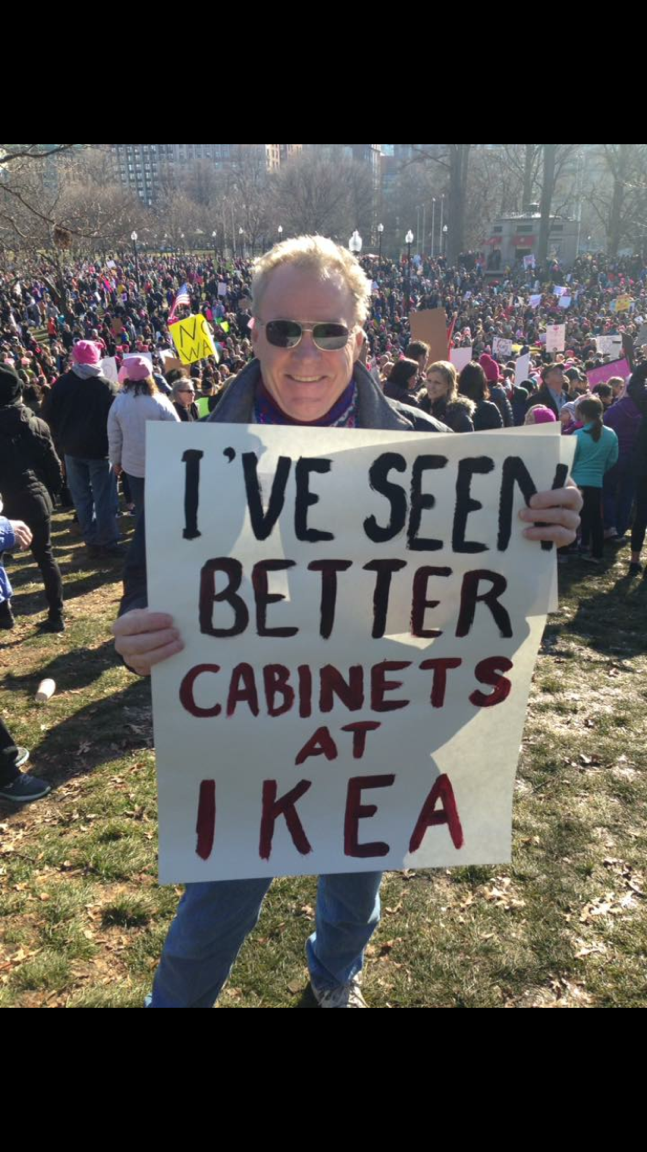 Coconut Creek Elections
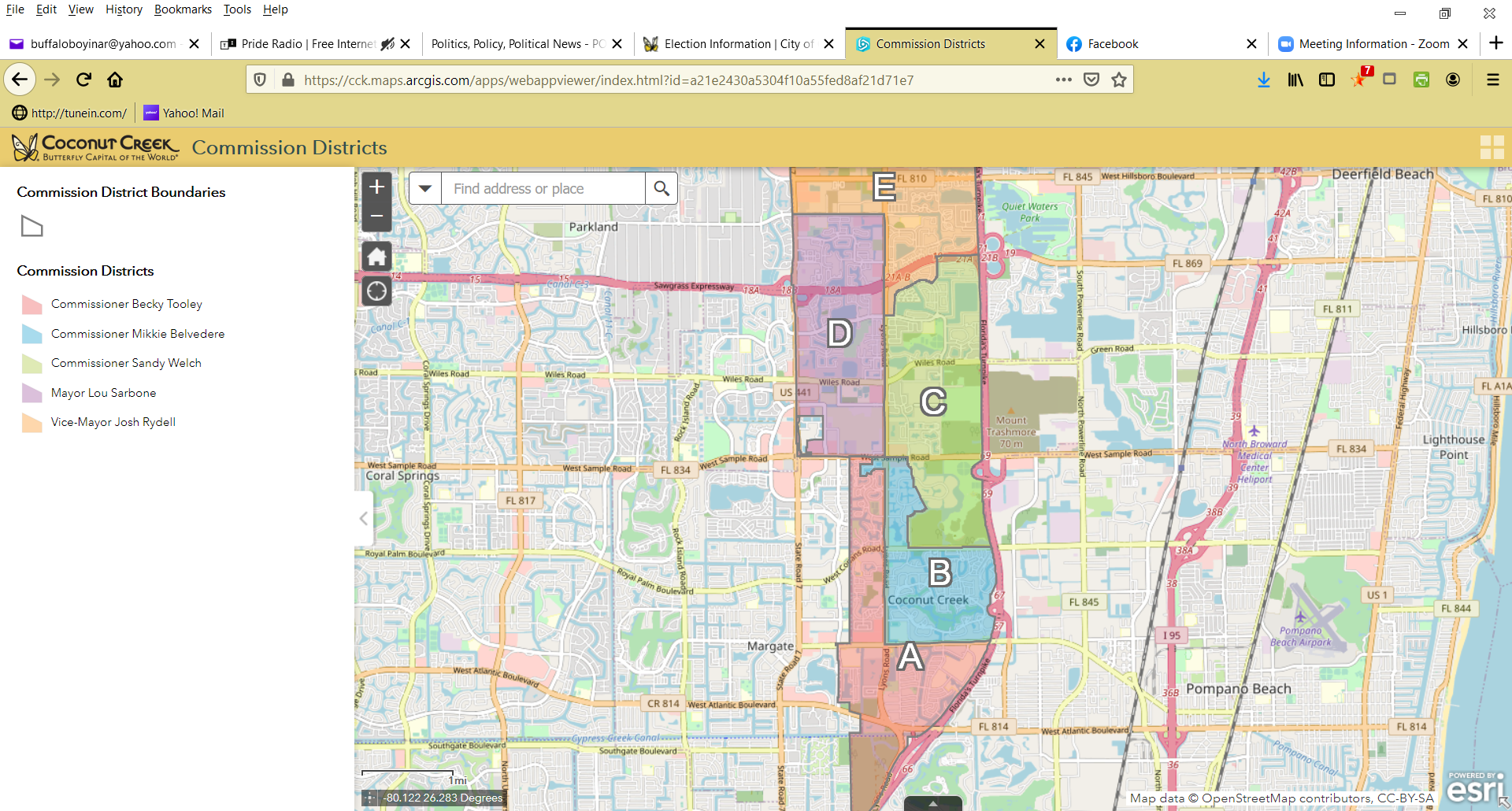 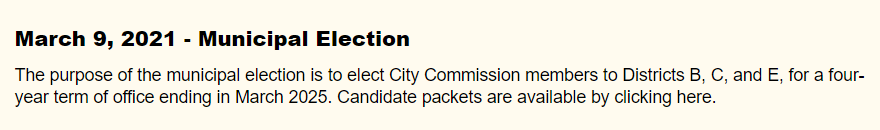 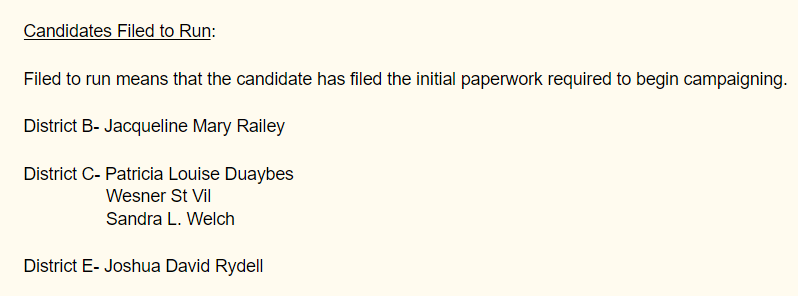 Guest Speaker
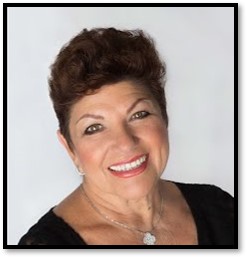 Jackie Railey, 
Coconut Creek Commission Candidate
Questions
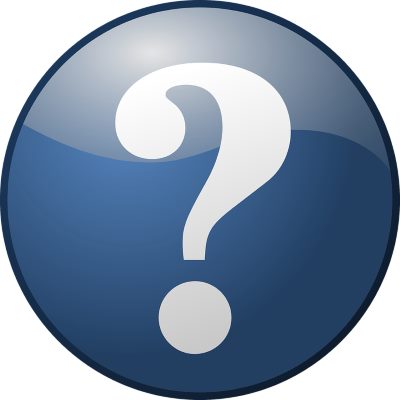 Goodnight
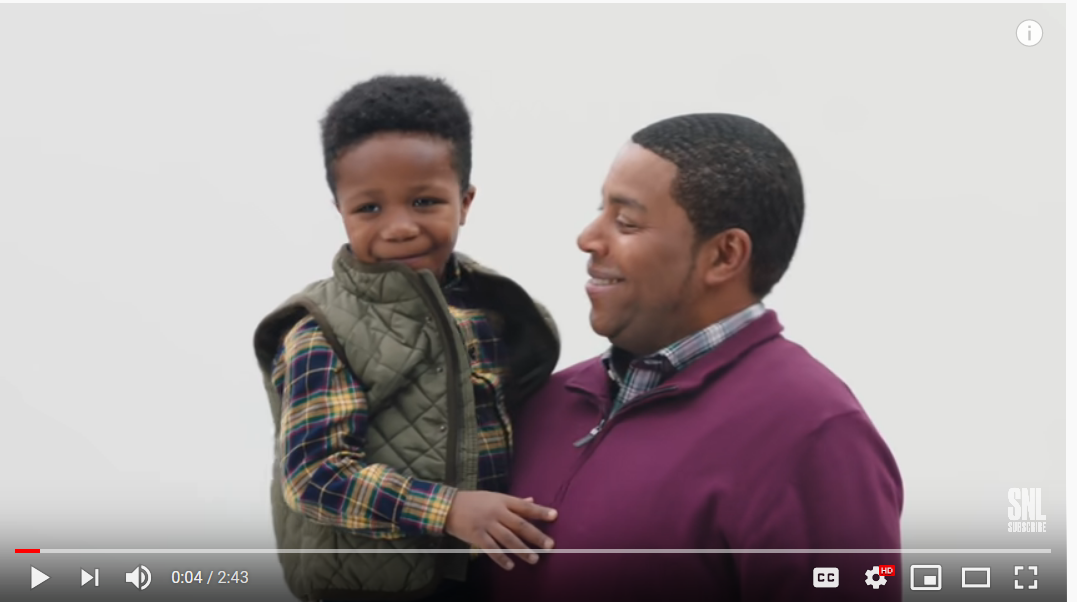 https://www.youtube.com/watch?v=MVXN85TJabg